Nocturnal Enuresis in children
Dr C Macaulay
Dr C Lemer
Dr R Bhatt
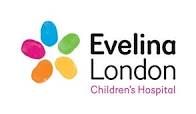 Background
Involuntary wetting during sleep without any inherent suggestions of frequency of bedwetting or pathophysiology
Prevalence decreases with age 
Causes not fully understood
Treatment has a positive effect on the self-esteem of children and young people.
[Speaker Notes: NOTES FOR PRESENTERS:
Key points to raise:
The term ‘bedwetting’ is used in this guideline to describe the symptom of involuntary wetting during sleep without any inherent suggestion of frequency of bedwetting or pathophysiology.  
Bedwetting is a widespread and distressing condition that can have a deep impact on a child or young person’s behaviour, emotional wellbeing and social life. It is also very stressful for the parents or carers. The prevalence of bedwetting decreases with age. Bedwetting less than 2 nights a week has a prevalence of 21% at about 4 and a half years and 8% at 9 and a half years. More frequent bedwetting is less common and has a prevalence of 8% at 4 and a half years and 1.5% at 9 and a half years1.
The causes of bedwetting are not fully understood. Bedwetting can be considered to be a symptom that may result from a combination of different predisposing factors. There are a number of different disturbances of physiology that may be associated with the development of bedwetting. These disturbances may be categorised as sleep arousal difficulties, polyuria and bladder dysfunction. It also runs in families. 
Children and young people with bedwetting may also have symptoms related to the urinary tract during the day. A history of daytime urinary symptoms may be important in determining the approach to management of bedwetting and so the assessment sections include questions about daytime urinary symptoms and how the answers to these may influence the approach to managing bedwetting. However, the management of daytime urinary symptoms is outside the scope of this guideline.
The treatment of bedwetting has a positive effect on the self-esteem of children. Healthcare professionals, working in a variety of settings, should persist in offering different treatments and treatment combinations if the first-choice treatment is not successful. 
The guideline will assume that prescribers will use a drug’s summary of product characteristics to inform decisions made with individual patients.
References
1. Butler RJ, Heron J (2008) The prevalence of infrequent bedwetting and nocturnal enuresis in childhood: A large British cohort. Scandinavian Journal of Urology and Nephrology 42: 257–64]
Incidence
Bedwetting less than 2 nights a week has a prevalence of 21% at about 4 1/2 years and 8% at 9 1/2years.
 More frequent bedwetting is less common and has a prevalence of 8% at 4 and a half years and 1.5% at 9 and a half year.
Assessment and investigation
History taking 

Ask about onset of bedwetting, pattern of bedwetting, daytime symptoms, toileting patterns, fluid intake and practical issues.

Assess for comorbidities and other factors that may be associated with bedwetting.
Important to treat these such as constipation

Explore psychosocial situation – are there any triggers?
[Speaker Notes: NOTES FOR PRESENTERS:
These are not key priority recommendations but have been included because they are important to ensure the child or young person received the appropriate treatment. 
Recommendations in full:
 Ask whether the bedwetting started in the last few days or weeks. If so, consider whether this is a presentation of a systemic illness. [1.3.1]
 Ask if the child or young person had previously been dry at night without assistance for 6 months. If so, enquire about any possible medical, emotional or physical triggers, and consider whether assessment and treatment is needed for any identified triggers. [1.3.2] 
 Ask about the pattern of bedwetting, including questions such as: how many nights a week does bedwetting occur, how many times a night does bedwetting occur, does there seem to be a large amount of urine, at what times of night does the bedwetting occur, does the child or young person wake up after bedwetting? [1.3.3] 
 Ask about the presence of daytime symptoms in a child or young person with bedwetting, including: daytime frequency (that is, passing urine more than seven times a day), daytime urgency, daytime wetting, passing urine infrequently (fewer than four times a day), abdominal straining or poor urinary stream, pain passing urine. [1.3.4]
 Ask about daytime toileting patterns in a child or young person with bedwetting, including: whether daytime symptoms occur only in some situations, avoidance of toilets at school or other settings, whether the child or young person goes to the toilet more or less frequently than his or her peers. [1.3.5]
 Ask about the child or young person's fluid intake throughout the day. In particular, ask whether the child or young person, or the parents or carers are restricting fluids. [1.3.6] 
Assess whether the child or young person has any comorbidities or there are other factors to consider, in particular:
 constipation and/or soiling 
 developmental, attention or learning difficulties 
 diabetes mellitus
 behavioural or emotional problems
 family problems or vulnerable child or family. [1.3.9] 
See pages 6-8 of the quick reference guide for more details about assessment and investigation]
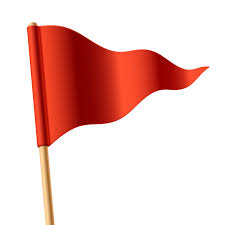 Red Flags
Daytime and night symptoms:
Frequency, urgency, wetting,
Poor stream
Dysuria
Recurrent UTIs – see UTI guidance
Safeguarding concerns
Any known neurological problems 

On examination:
Abdominal massAbnormal spine/neurology
 
There may be underlying pathology: consider discussion with same/next day consultant advice service
For same/next day Paediatric advice from Paediatric consultant:

Evelina : Phone : 07557 159092 (11am-­‐7pm    Mon-­‐Fri)
Evelina : Email: general.paediatrics@nhs.net (answer within 24hrs on weekdays)

KCH :    Phone: 02032996613
(option 3), (8.30am – midnight Mon-­‐Fri,  8 30am -­‐    8pm weekend)
KCH : Email :via Choose and Book for a response within 24 hrs Mon-Fri.
[Speaker Notes: If any of the above then discuss or refer to paediatrics
Important to think if there is another diagnosis]
Planning management
Explain the condition and possible treatments with the child or young person and parents or carers
 Clarify what the child or young person and parents or carers hope the treatment will achieve 
 Explore the child or young person’s views about their bedwetting
 Consider whether or not it is appropriate to offer alarm or drug treatment
depending on the age of the child or young person, 
the frequency of bedwetting 
motivation and needs of the child or young person and their family
[Speaker Notes: NOTES FOR PRESENTERS:
Recommendations in full:
 Explain the condition, the effect and aims of treatment, and the risks and benefits of the possible treatments to the child or young person and parents or carers (see recommendations 1.8.13 and 1.10.9). [1.4.1] 
 Clarify what the child or young person and parents or carers hope the treatment will achieve. Ask whether short-term dryness is a priority for family or recreational reasons (for example, for a sleep-over). [1.4.2] 
 Explore the child or young person’s views about their bedwetting, including:
 what they think the main problem is
 whether they think the problem needs treatment. [1.4.3]

Recommendation 1.4.5 is shown in full on the slide. (Bullet 4)

Related recommendations:
 Explore and assess the ability of the family to cope with using an alarm for the treatment of bedwetting. [1.4.4]

See page 9 of the quick reference guide for more details about planning management]
Give general advice:
Don’t restrict fluid intake
Avoid drinks after 6pm
Avoid caffeinated drinks
Regular toileting during the day
Suggest reward chart for those who have some dry nights
[Speaker Notes: Recommendations in full:
 Explain that reward systems with positive rewards for agreed behaviour rather than dry nights should be used either alone or in conjunction with other treatments for bedwetting. For example, rewards may be given for:
 drinking recommended levels of fluid during the day
 using the toilet to pass urine before sleep 
 engaging in management (for example, taking medication or helping to change sheets). [1.7.1] 
 Recommendation 1.7.2 is shown in full on the slide. (Bullet 2) 
 Advise parents or carers to try a reward system alone (as described in recommendation 1.7.1) for the initial treatment of bedwetting in young children who have some dry nights. [1.7.3]]
Initial treatment: alarms
first-line treatment to children and young people who have not responded to advice on fluids, toileting or an appropriate reward system
Alarm may be inappropriate when:
bedwetting is very infrequent (that is, less than 1–2 wet beds per week) 
 the parents or carers are having emotional difficulty coping with the burden of bedwetting
the parents or carers are expressing anger, negativity or blame towards the child or young person
[Speaker Notes: NOTES FOR PRESENTERS:
Recommendation in full:
Offer an alarm as the first-line treatment to children and young people whose bedwetting has not responded to advice on fluids, toileting or an appropriate reward system, unless:
- an alarm is considered undesirable to the child or young person or their parents or carers or
- an alarm is considered inappropriate, particularly if:
 bedwetting is very infrequent (that is, less than 1–2 wet beds per week) 
 the parents or carers are having emotional difficulty coping with the burden of bedwetting
 the parents or carers are expressing anger, negativity or blame towards the child or young person. [1.8.1]
Related recommendations: 
 Do not exclude alarm treatment as an option for bedwetting in children and young people with: 
 daytime symptoms as well as bedwetting
 secondary bedwetting. [1.8.5] 
 Consider an alternative type of alarm (for example, a vibrating alarm) for the treatment of bedwetting in children and young people who have a hearing impairment. [1.8.6]
 Consider an alarm for the treatment of bedwetting in children and young people with learning difficulties and/or physical disabilities. Tailor the type of alarm to each individual's needs and abilities. [1.8.7] 
 Consider an alarm for the treatment of bedwetting in children under 7 years, depending on their ability, maturity, motivation and understanding of the alarm. [1.8.8]
These recommendations are closely linked to recommendation 1.4.4  and 1.4.5 in the planning management slide (slide 9) 
See the initial treatment pathway on page 13, which covers who should receive alarm treatment.]
Initial treatment: desmopressin
Offer desmopressin to children and young people over 7 years, if:

rapid-onset and/or short-term improvement in bedwetting is the priority of treatment 
Or
an alarm is inappropriate or undesirable
[Speaker Notes: NOTES FOR PRESENTERS:
Recommendations in full: 
Recommendation 1.10.1 is shown in full on the slide. (Bullet 1). See slide 12 for more information about when an alarm is inappropriate
 In children and young people who have failed to achieve complete dryness after 1 to 2 weeks of the initial dose of desmopressin (200 micrograms for Desmotabs or 120 micrograms for DesmoMelt), consider increasing the dose (to 400 micrograms for Desmotabs or 240 micrograms for DesmoMelt). [1.10.4] 
 If offering desmopressin for bedwetting, inform the child or young person and their parents or carers:
 that many children and young people, but not all, will experience a reduction in wetness
 that many children and young people, but not all, will relapse when treatment is withdrawn
 how desmopressin works
 of the importance of fluid restriction from 1 hour before until 8 hours after taking desmopressin
 that it should be taken at bedtime
 if appropriate, how to increase the dose if there is an inadequate response to the starting dose 
 to continue treatment with desmopressin for 3 months
 that repeated courses of desmopressin can be used. [1.10.9] 
Related recommendations:
  Consider desmopressin for children aged 5–7 years if treatment is required and:
 rapid-onset and/or short-term improvement in bedwetting is the priority of treatment or
 an alarm is inappropriate or undesirable (see recommendation 1.8.1, slide 12). [1.10.2]
 Assess the response to desmopressin at 4 weeks and continue treatment for 3 months if there are signs of a response. Consider stopping if there are no signs of response. Signs of response include: smaller wet patches, fewer wetting episodes per night, fewer wet nights. [1.10.5]
 Consider advising that desmopressin should be taken 1–2 hours before bedtime in children and young people with bedwetting that has either partially responded or not responded to desmopressin taken at bedtime. Ensure that the child or young person can comply with fluid restriction starting from 1 hour before the drug is taken. [1.10.10]
 Consider continuing treatment with desmopressin for children and young people with bedwetting that has partially responded, as bedwetting may improve for up to 6 months after starting treatment. [1.10.11]
See page 13 and 16 of the quick reference guide for more information about desmopressin treatment]
Desmopressin: other factors
Do not exclude desmopressin as an option for the management of bedwetting in children and young people:
who also have daytime symptoms. However, do not use in only daytime wetting
with sickle cell disease*
with emotional, attention or behavioural problems or developmental or learning difficulties*.
Do not routinely measure weight, serum electrolytes, blood pressure or serum osmolality.
* If they can comply with night time fluid restriction.
[Speaker Notes: NOTES FOR PRESENTERS:
These are not key priorities but have been included to highlight the important points to consider when treating bedwetting with desmopressin
Recommendations in full:
 Do not exclude desmopressin as an option for the management of bedwetting in children and young people who also have daytime symptoms. However, do not use desmopressin in the treatment of children and young people who only have daytime wetting. [1.10.3]
 Do not exclude desmopressin as an option for the treatment of bedwetting in children and young people with sickle cell disease if an alarm is inappropriate or undesirable and they can comply with night-time fluid restriction. Provide advice about withdrawal of desmopressin at times of sickle cell crisis.  [1.10.6]
 Do not exclude desmopressin as an option for the treatment of bedwetting in children and young people with emotional, attention or behavioural problems or developmental and learning difficulties if an alarm is inappropriate or undesirable and they can comply with night-time fluid restriction. [1.10.7]
 Do not routinely measure weight, serum electrolytes, blood pressure and urine osmolality in children and young people being treated with desmopressin for bedwetting. [1.10.8]]
Referrals
General paediatrics: KCH : via Choose and Book
Evelina : Letter to General Paediatrics by:
Post : Sky Level 6, Evelina Children’s Hospital
Fax: 020 7188 4612, or Tel: 02071884783
Email: general.paediatrics@nhs.net
OR
Referral to Community Services (incl enuresis clinic) Lambeth : Mary Sheridan Centre Southwark : Sunshine House 
Link to access referral form/contacts : http://www.guysandstthomas.nhs.uk/our-­‐ services/community-­‐paediatric-­‐services/referrals.aspx   020 7188 4683 for queries OR
Enuresis Alarm dispensing Clinic (sunshine house or MSC)
[Speaker Notes: Should be made if no improvement after initial treatments or if underlying pathology requires secondary care input.]
Take Home Messages
Take a holistic approach
Important to stress that this is common and child shouldn’t be blamed
Explore if previously dry, is there a trigger?
Is there any signs of maltreatment in this child?
Treatment needs to be tailored to the child and family
Resources
https://www.nice.org.uk/guidance/ng1